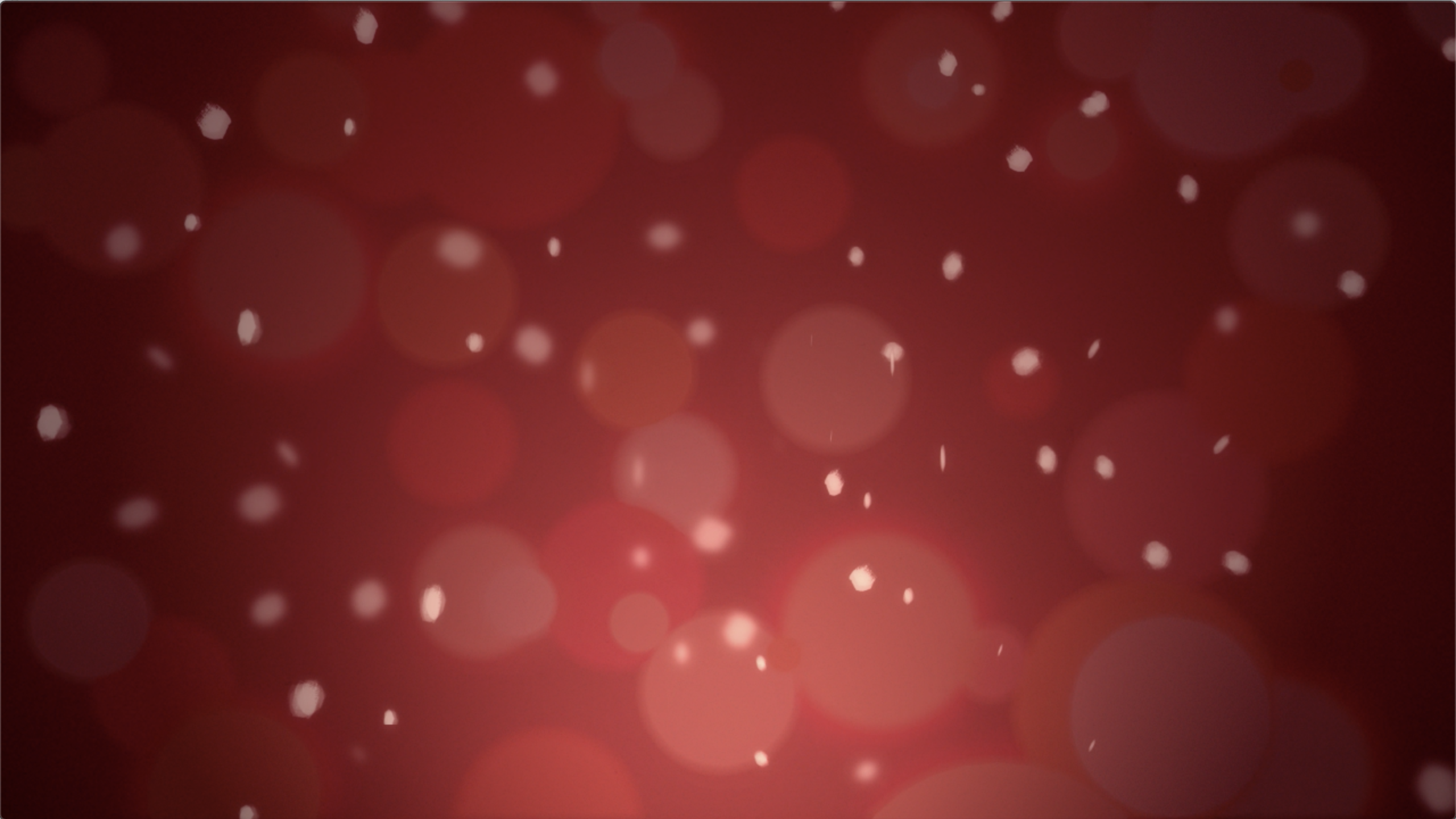 MERRYCHRISTMAS
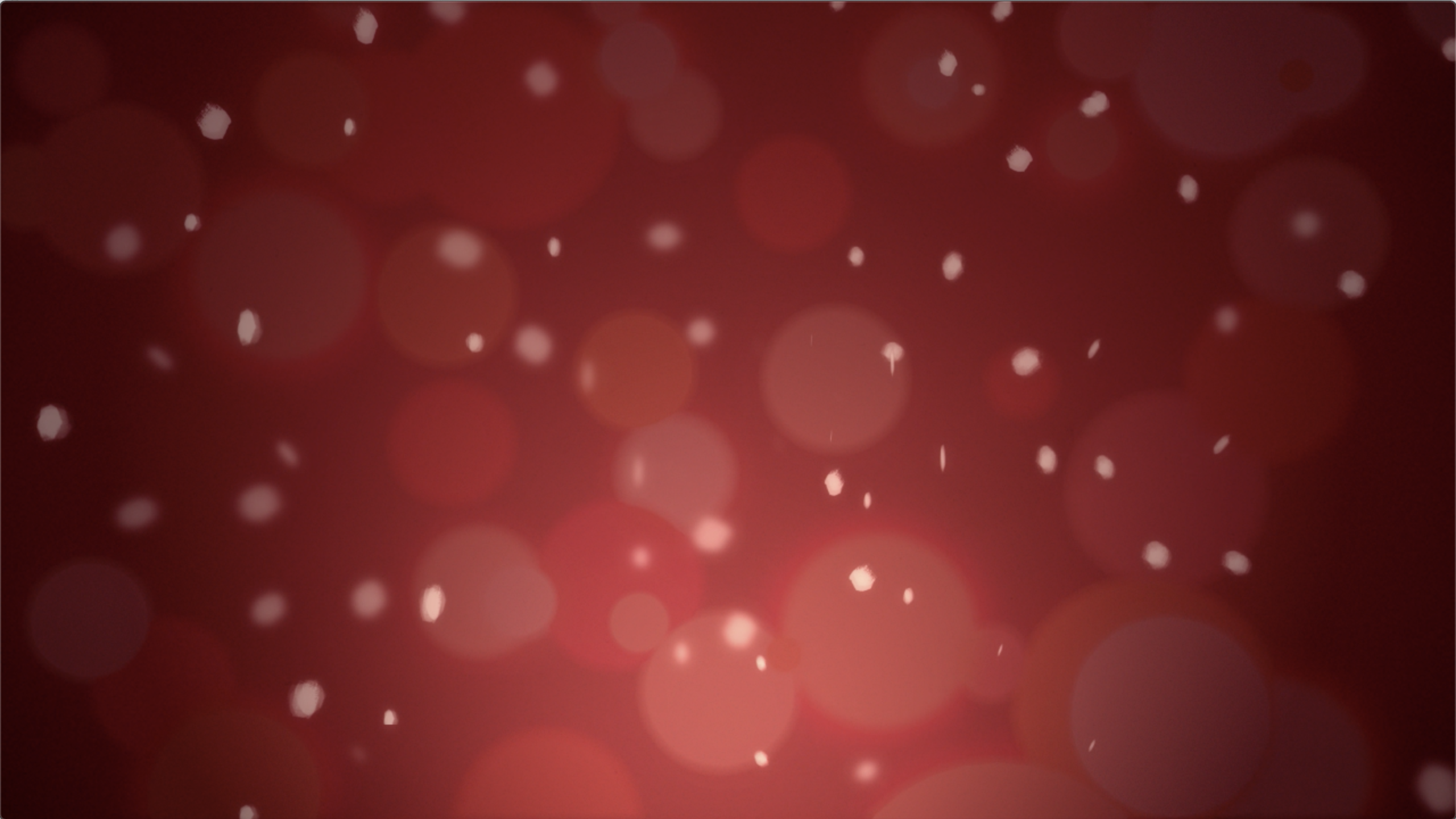 Silent night, holy night
All is calm, all is bright
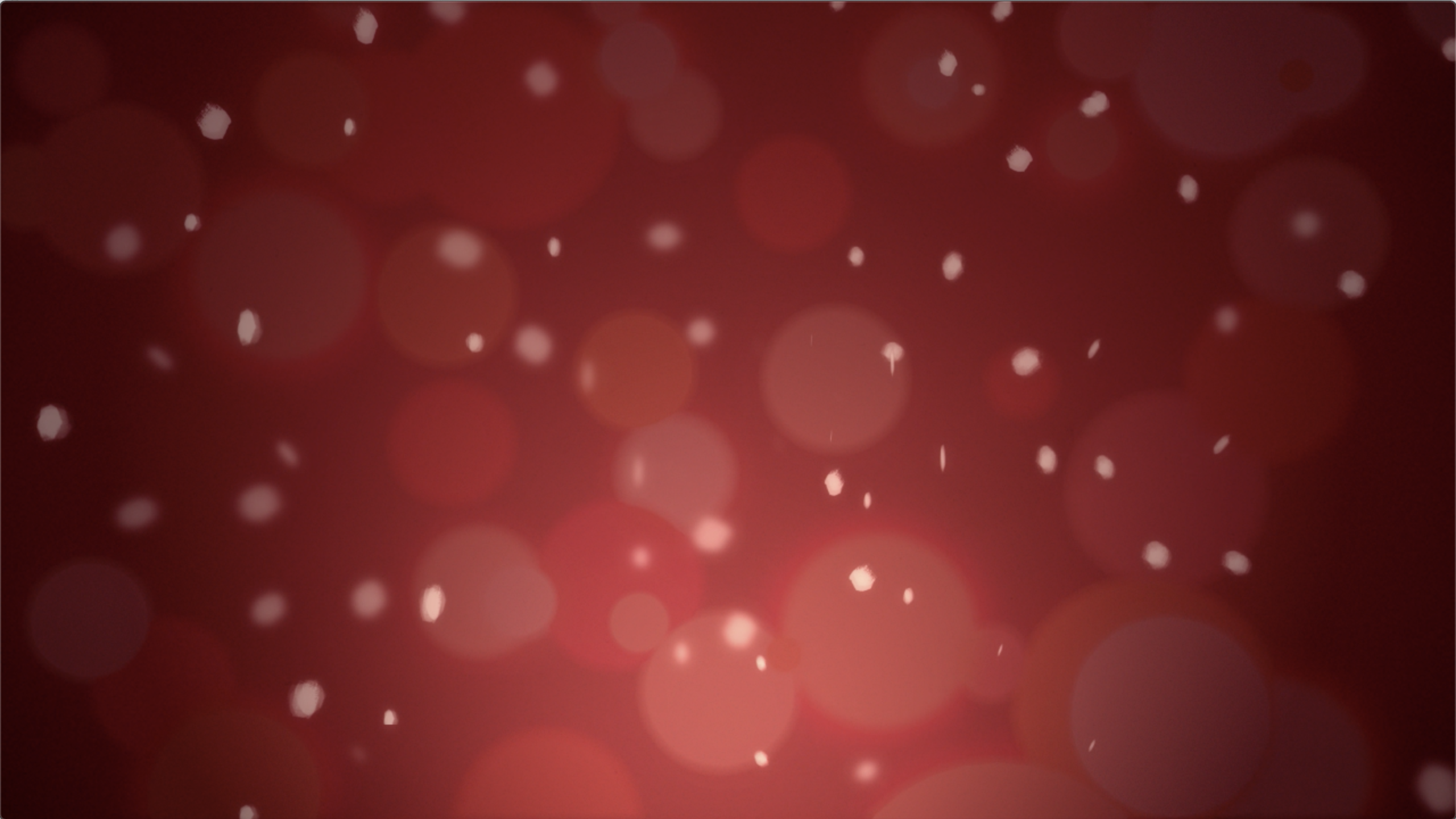 JOY
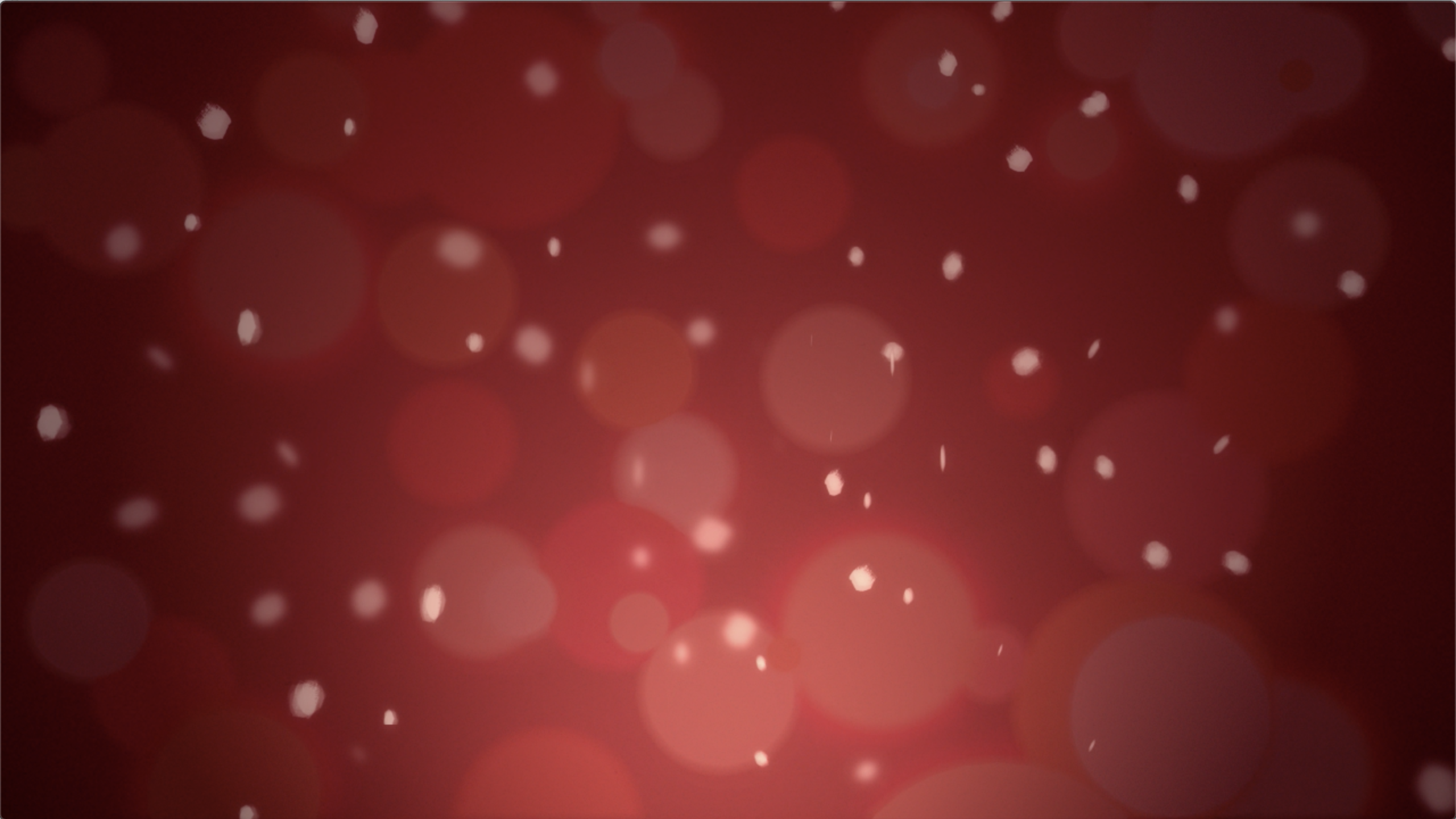 An angel of the Lord appeared to them, and the glory
of the Lord shone around them, and they were terrified
Luke 2:19
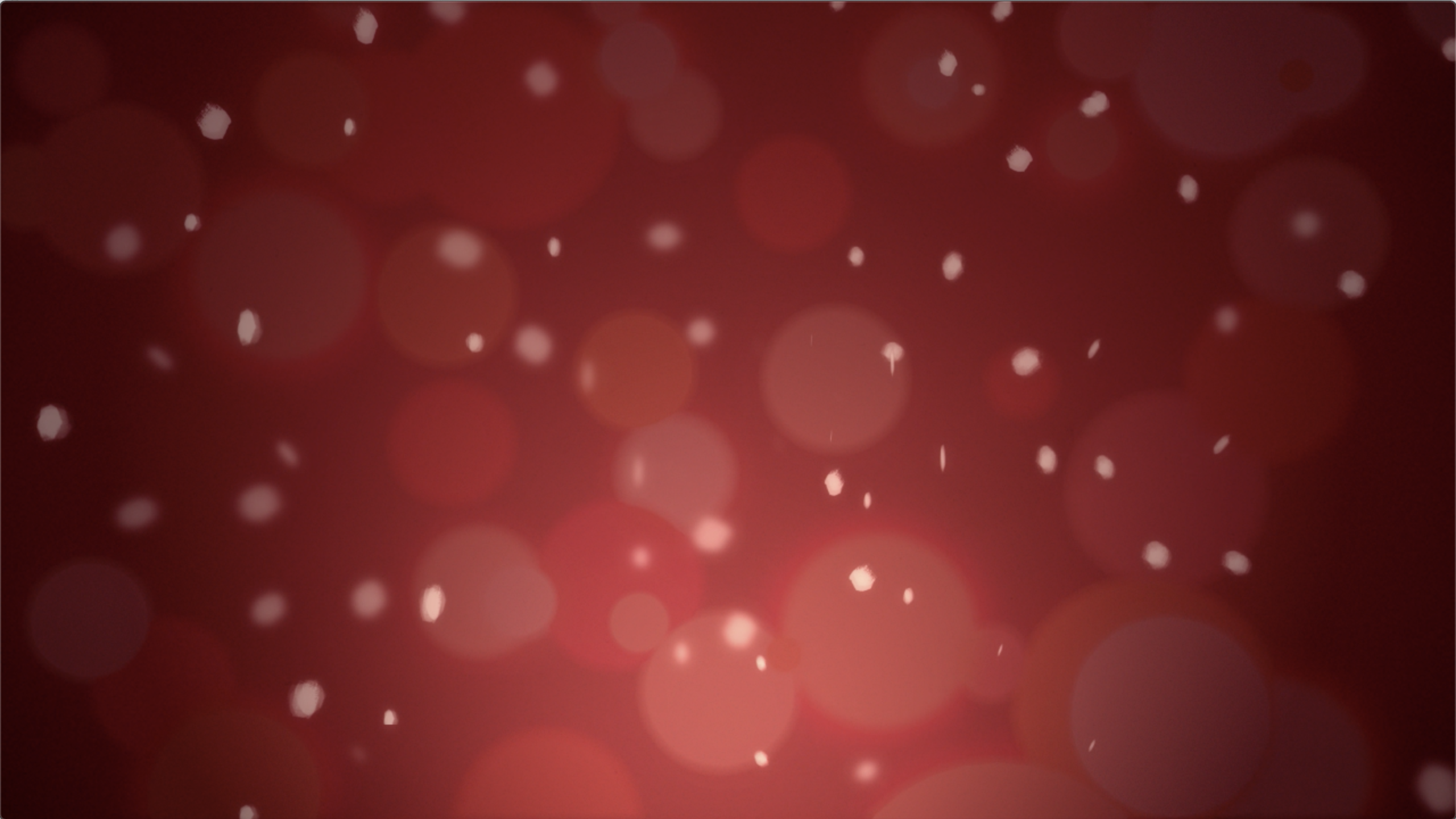 10 But the angel said to them, “Do not be afraid. I bring
you good news that will cause GREAT JOY for all the people.
Luke 2:10
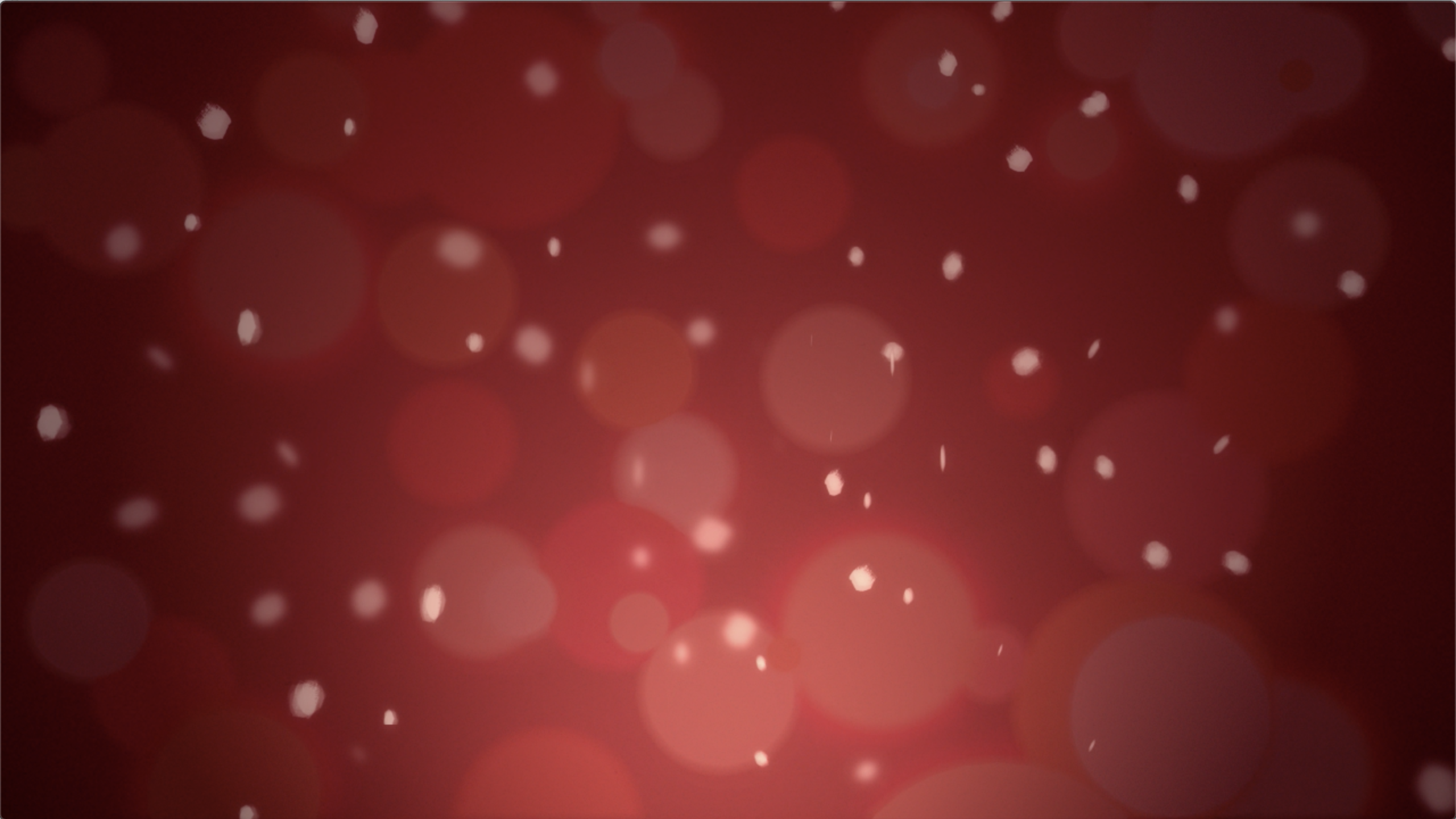 Today in the town of David a SAVIOUR has been born to you;
he is CHRIST, the Lord.
Luke 2:11
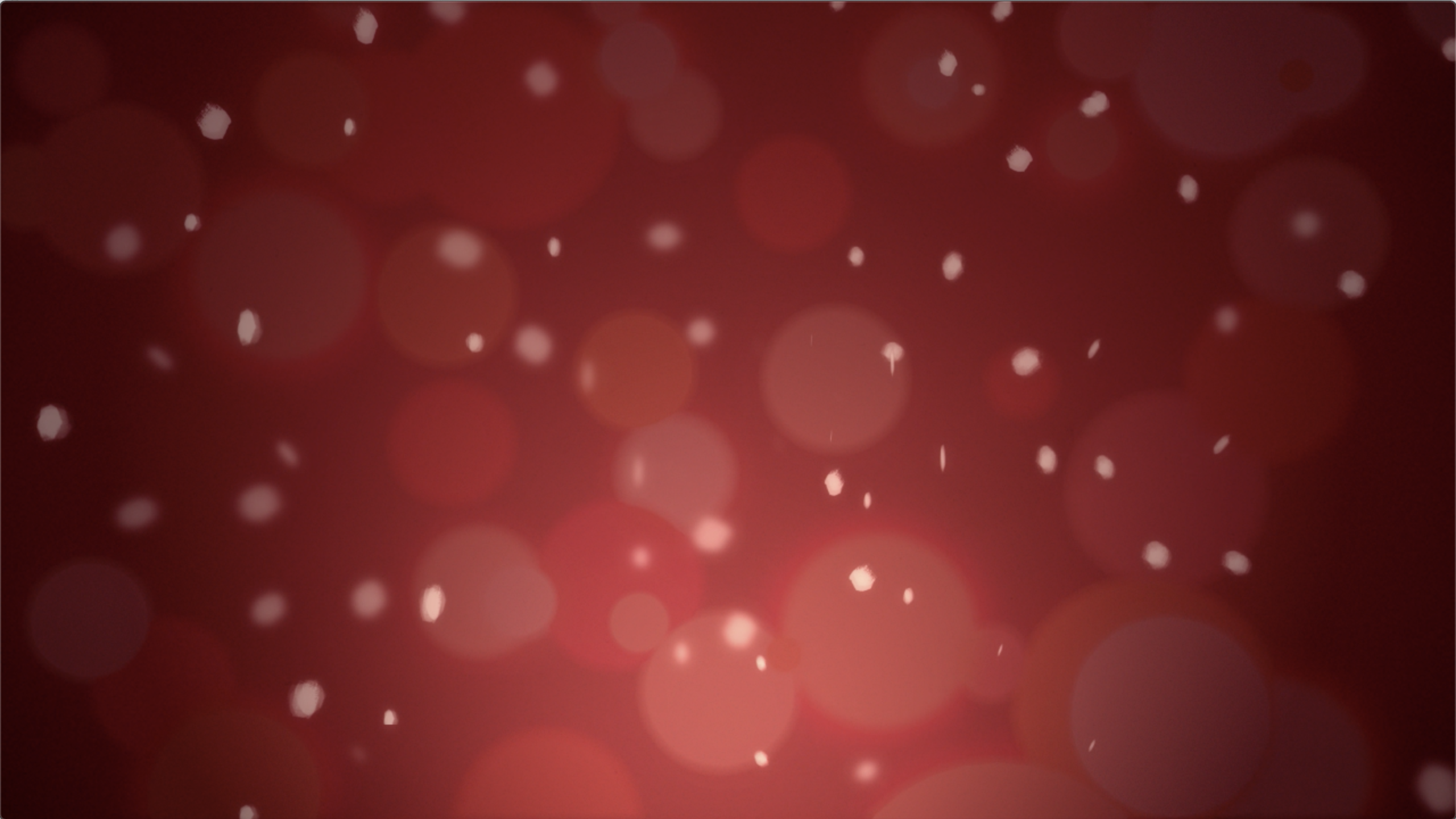 You make known to me the path of life;
you will fill me with JOY in your presence,
with eternal pleasures at your right hand.
PSALM 16:11
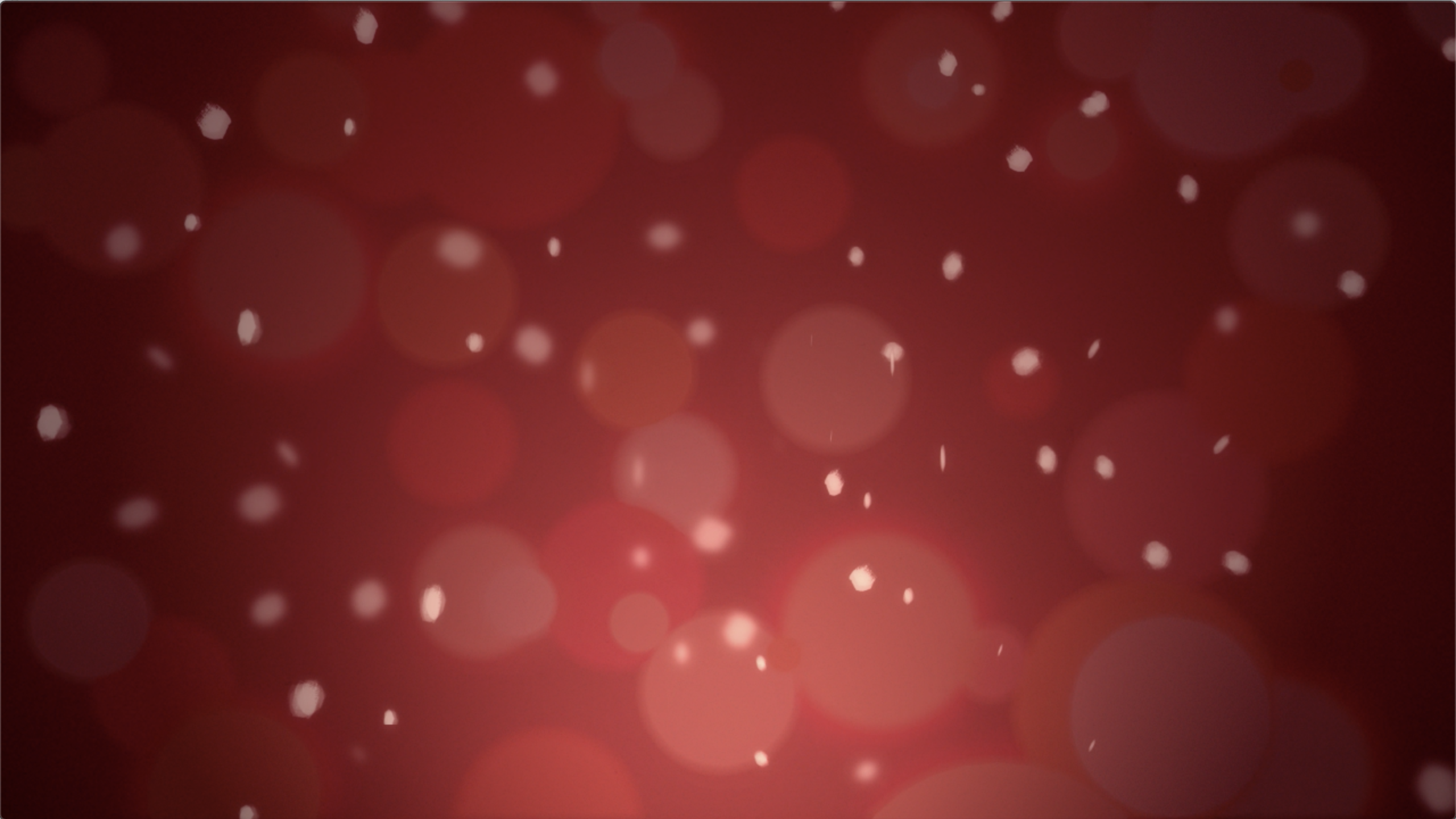 JOY
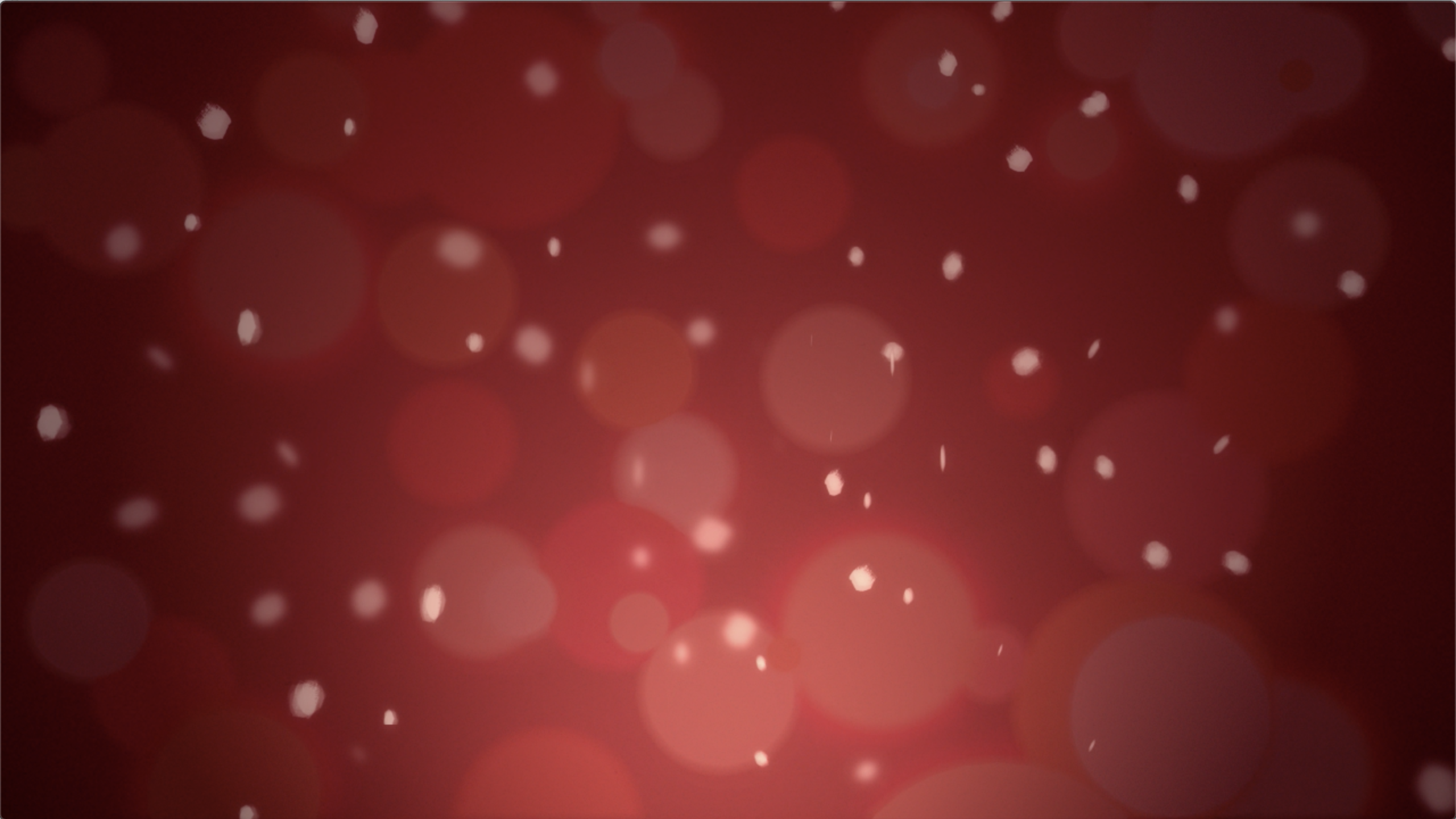 MERRYCHRISTMAS